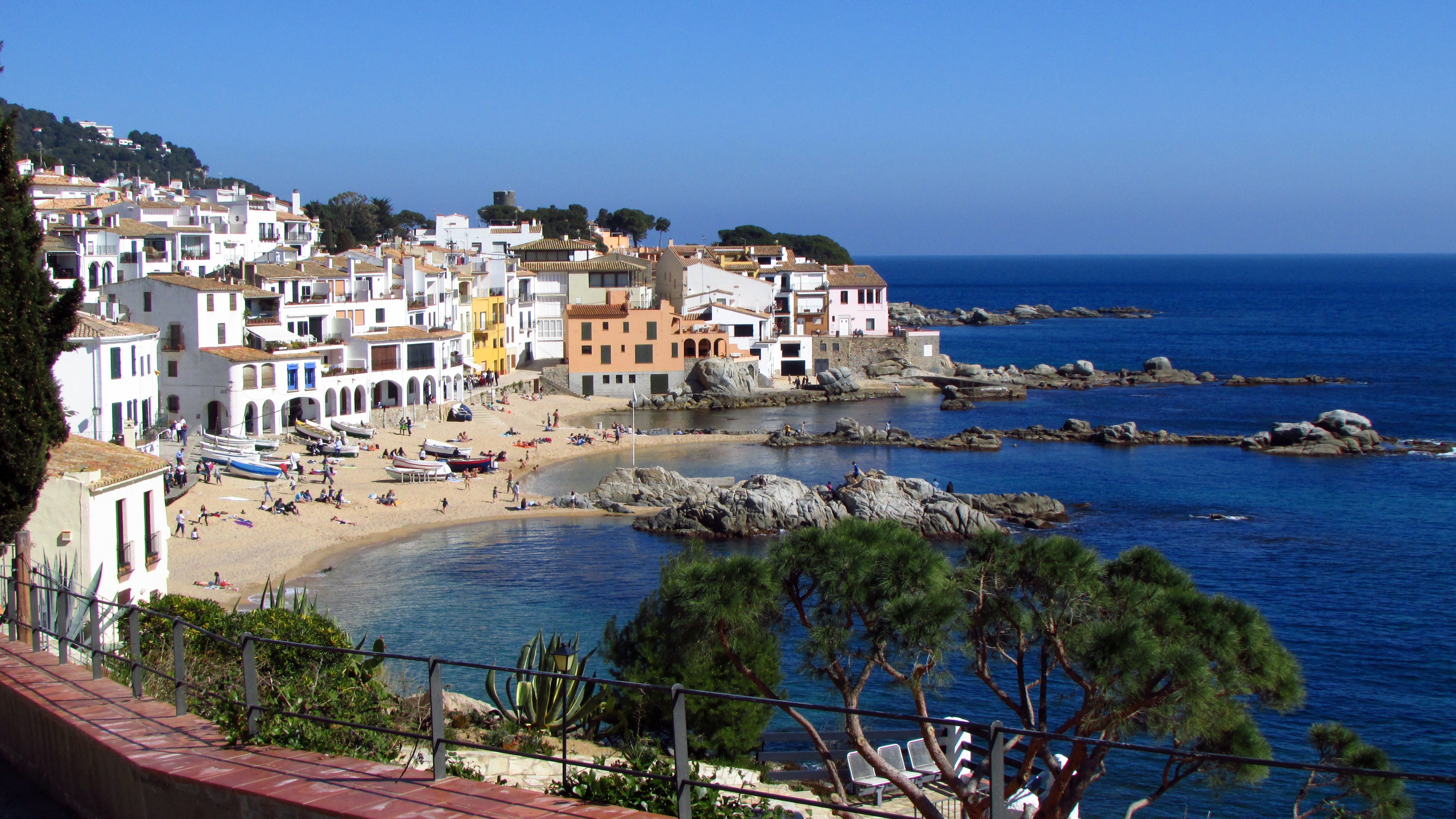 UNIDAD 0.El Mar Mediterráneo como zona ecúmene.
Historia – 8vo básico.
Profesor: Abraham López
Oa: 05
CLASE N° 7
Caracterizar el mar mediterráneo como espacio ecúmene, considerando aspectos geográficos y culturales a lo largo de su historia.
Objetivo
Inicio
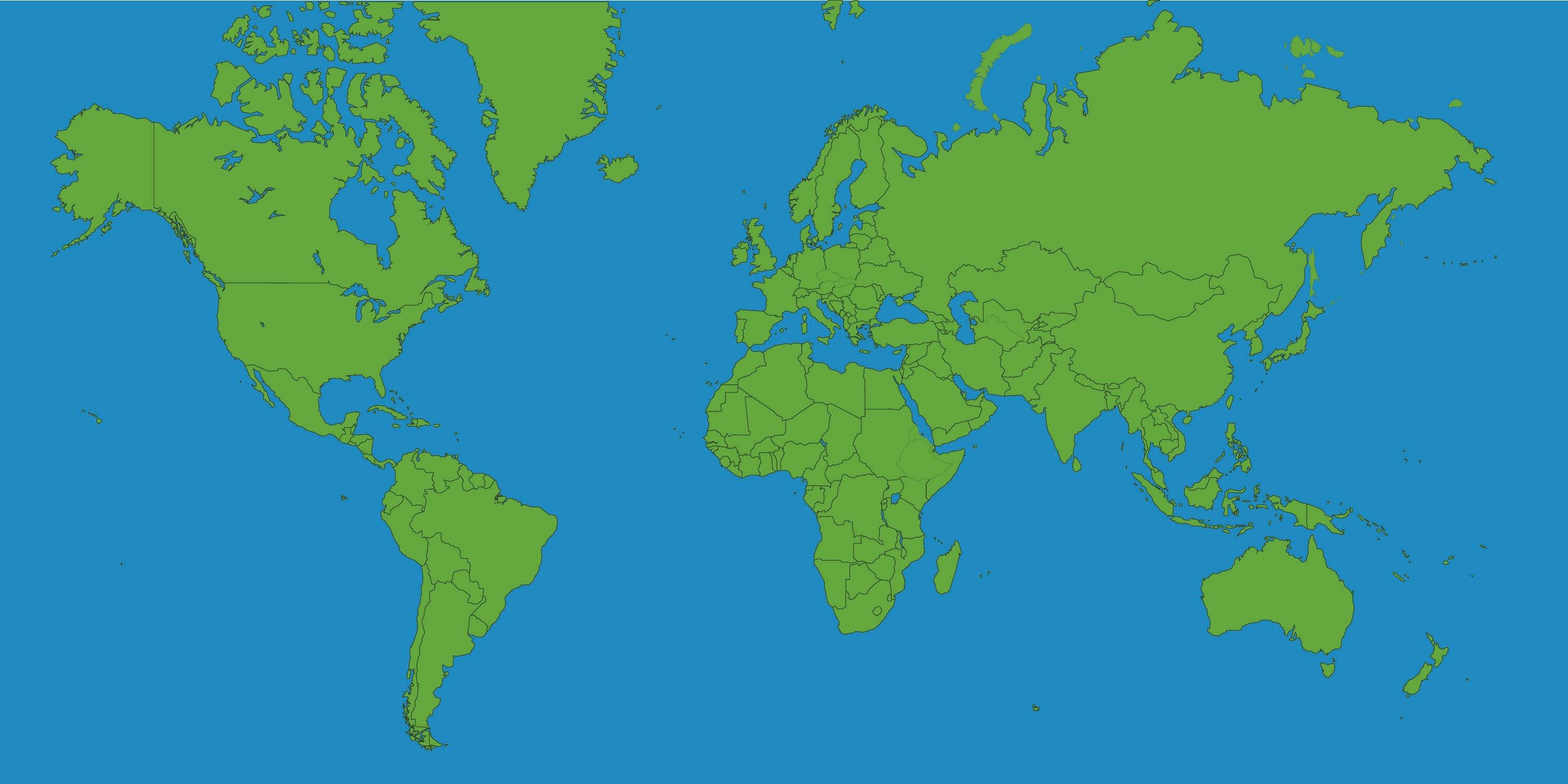 ¿Por qué es importante la zona marcada en el mapa?


¿Qué civilizaciones se desarrollaron en este espacio?

¿Qué características de esta zona beneficiaron el desarrollo de civilizaciones?
El Mar Mediterráneo
¿Cómo benefició al desarrollo cultural de griegos y romanos el mar mediterráneo?
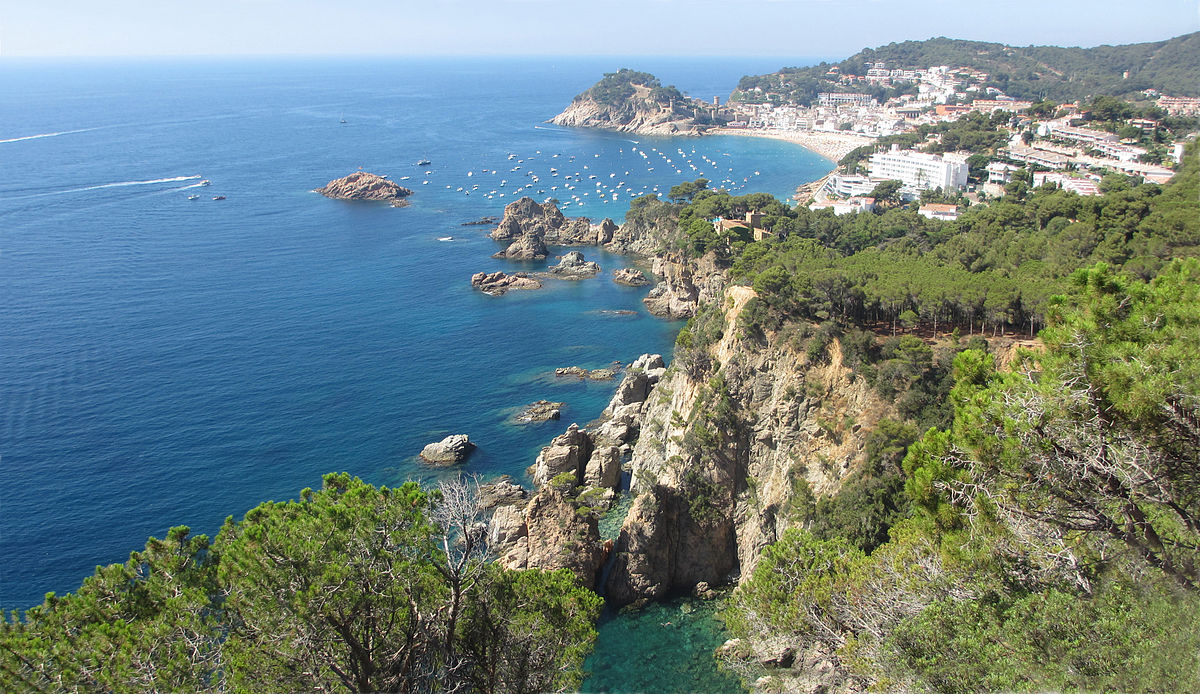 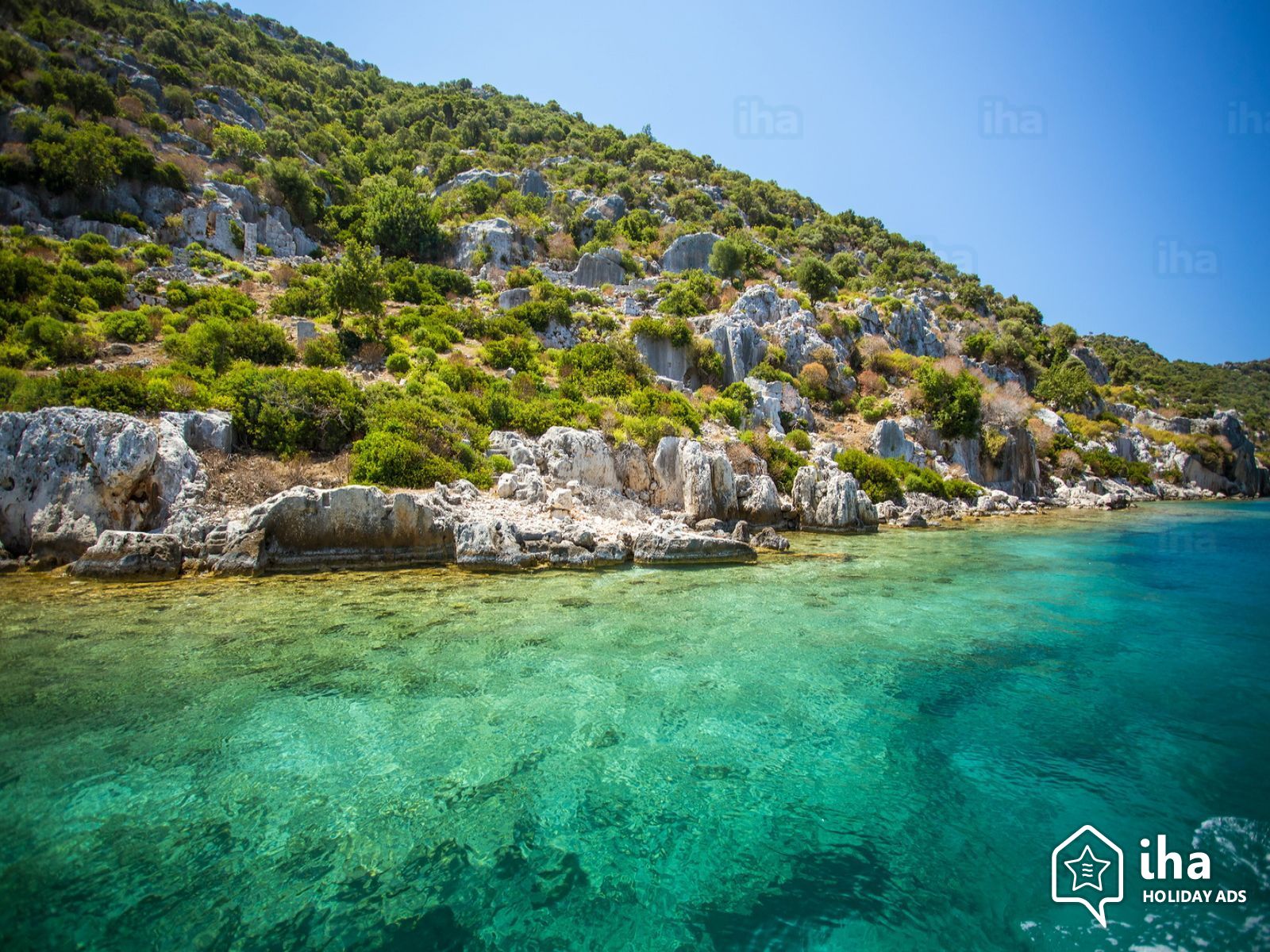 Características
Esta foto de Autor desconocido está bajo licencia CC BY-SA-NC
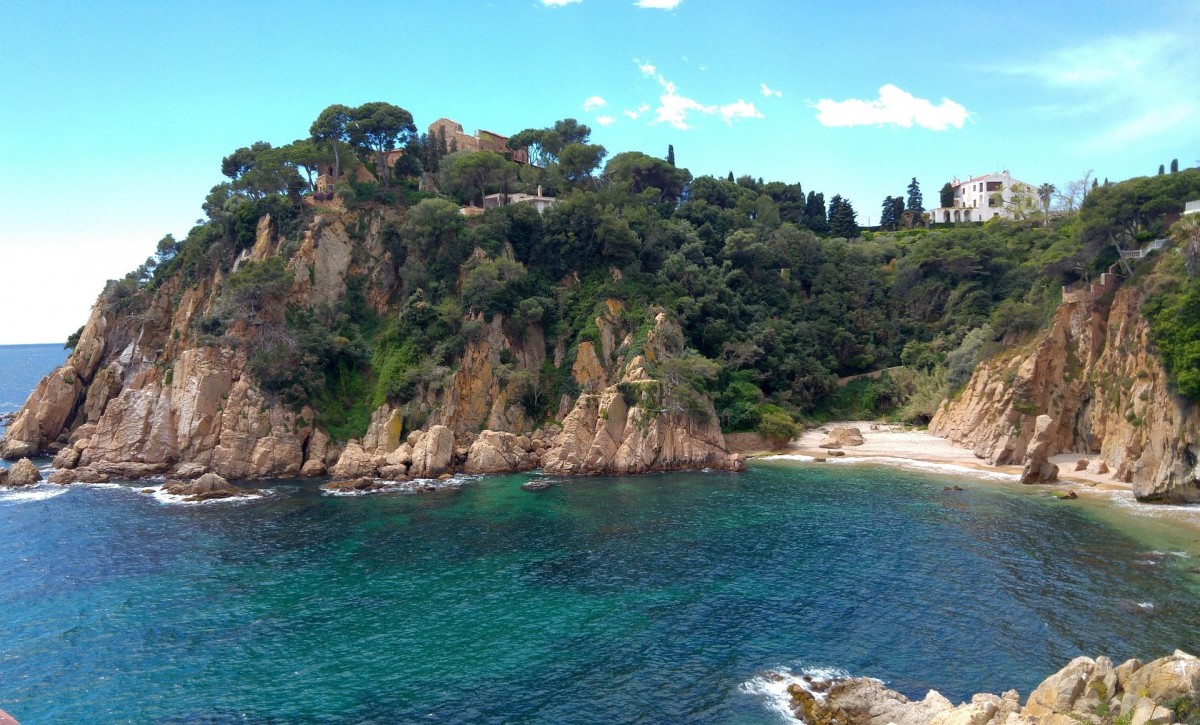 Al ser un mar con escasa profundidad y muy pocas corrientes marinas, facilitó el desarrollo de la navegación y la pesca.

Producto de sus suelos y condiciones climáticas, en gran parte del espacio que rodea al mar Mediterráneo y sus islas, se desarrolló la agricultura y la ganadería, actividades esenciales para la subsistencia de grupos humanos.

Los asentamientos humanos en la región se vieron favorecidos por las condiciones climáticas: cuatro estaciones muy marcadas, con veranos secos y calurosos, primaveras y otoños lluviosos e inviernos fríos.
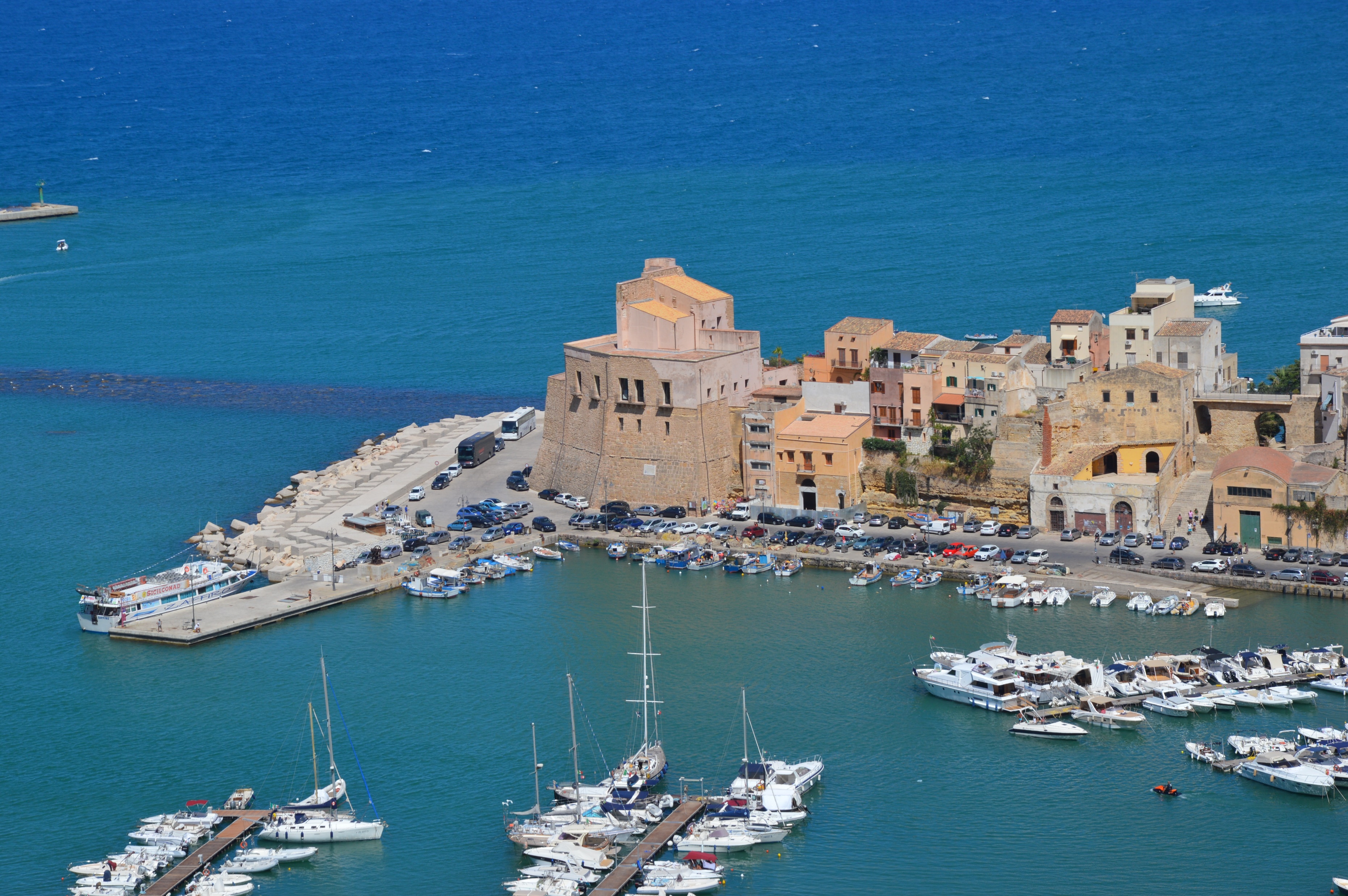 El Mar mediterráneo zona ecúmene
Zona ecúmene:
Un espacio, que por sus características geográficas, ha sido poblado en forma permanente por distintas culturas.
¿Qué rol cumple el mar mediterráneo en la actualidad?¿Por qué las personas migran desde el sur de este mar hacia la zona norte?